31901 
Research Methods & Statistics in Speech-Language
M.Sc. Audiology - PGA1-A-ReMe
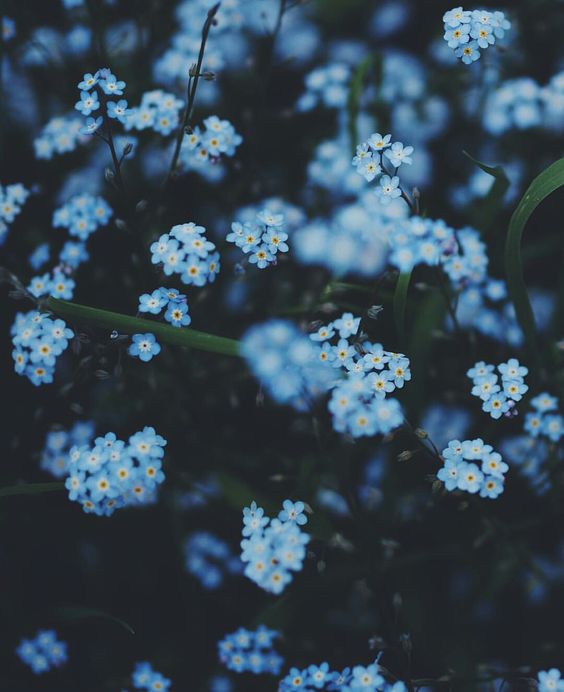